Jean-Vincent 
PLACER
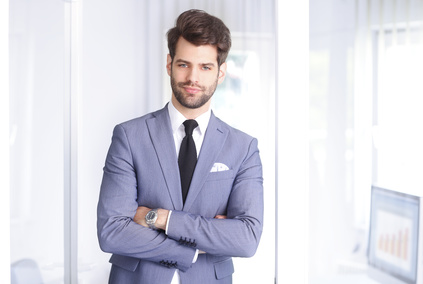 Berufsbezeichnung